如何申請Tinkercad帳號
https://www.tinkercad.com/

編制人：陳培文
2017.8.22
網站首頁
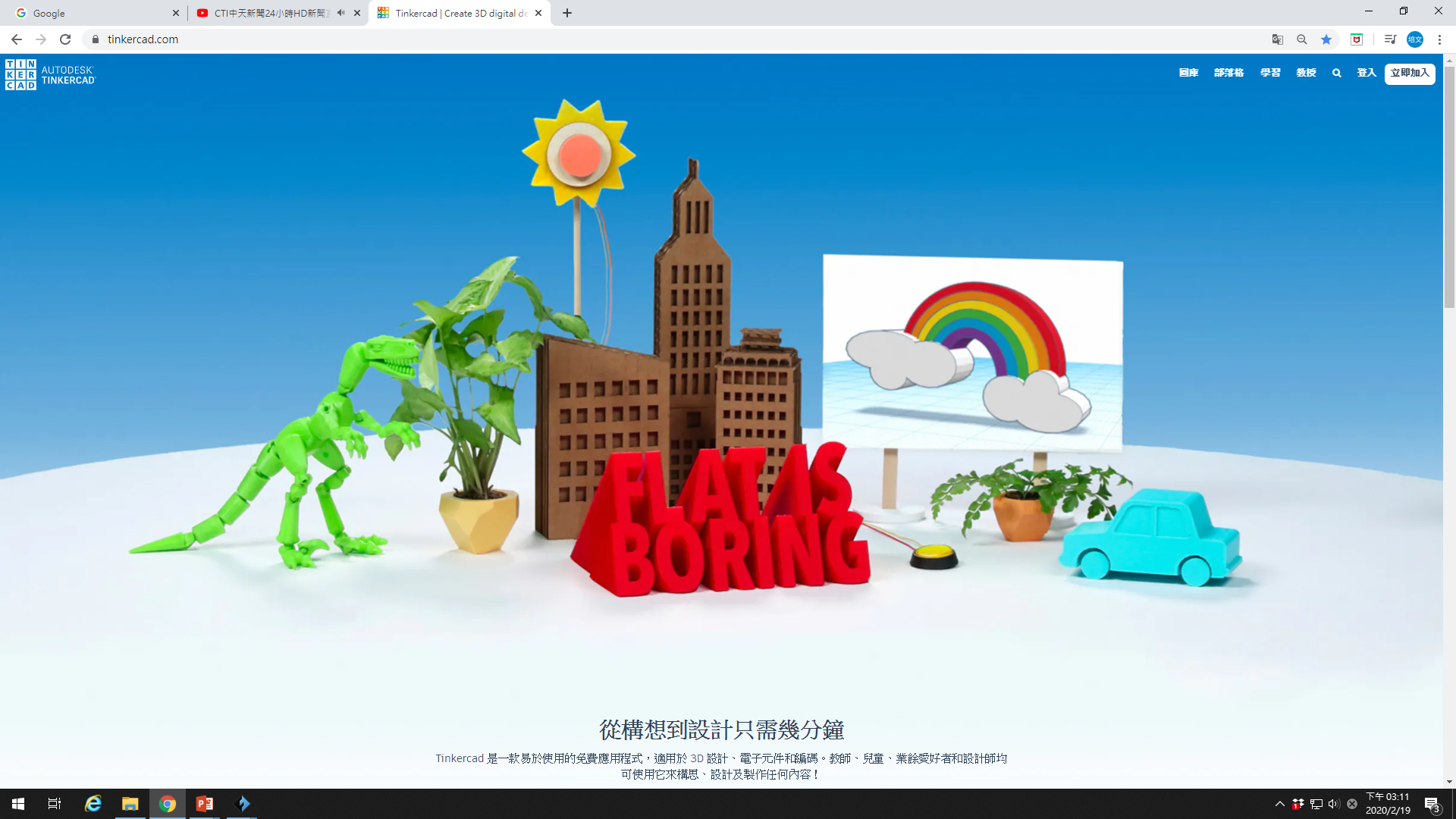 建立個人帳戶
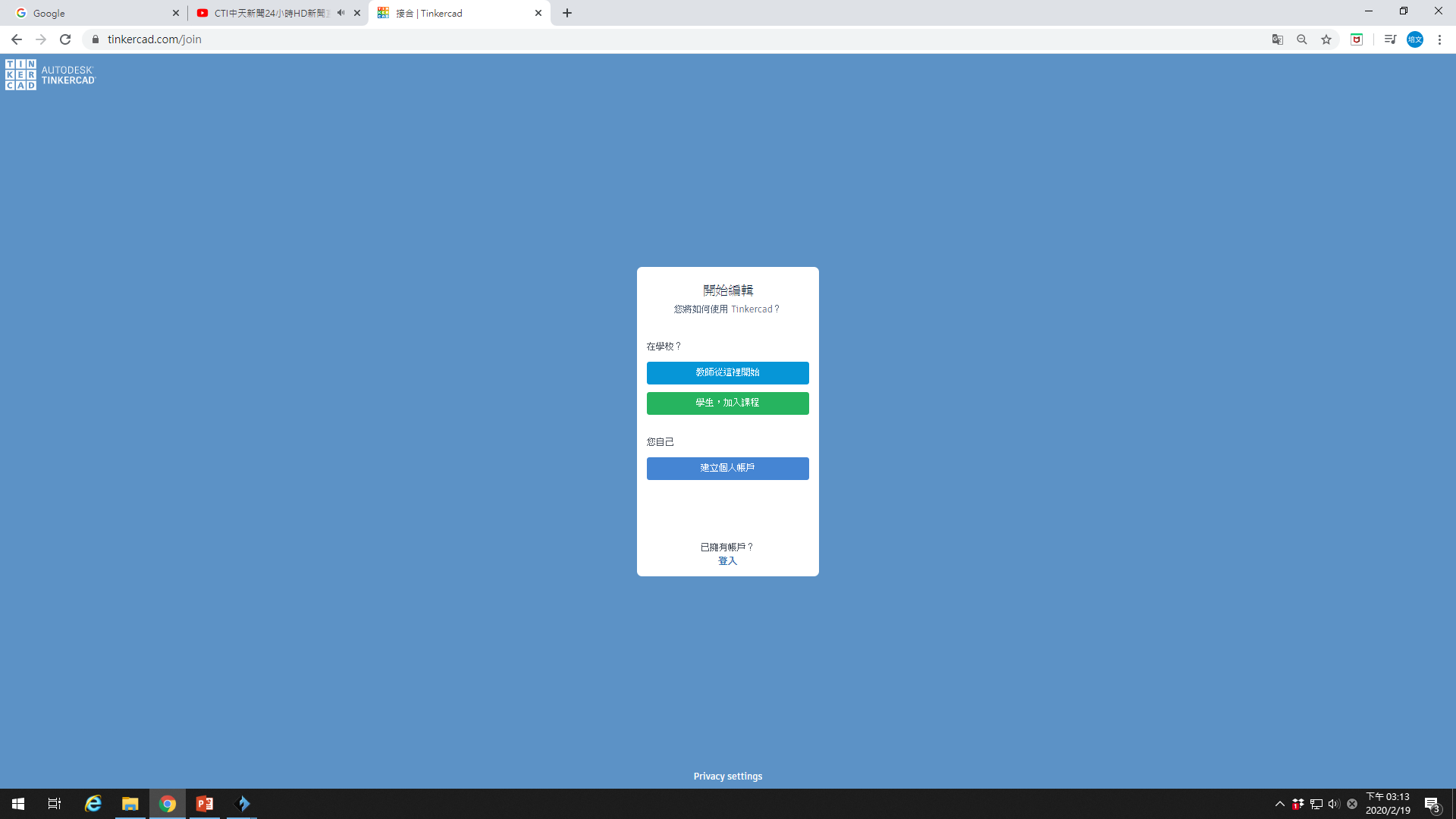 使用電子郵件註冊
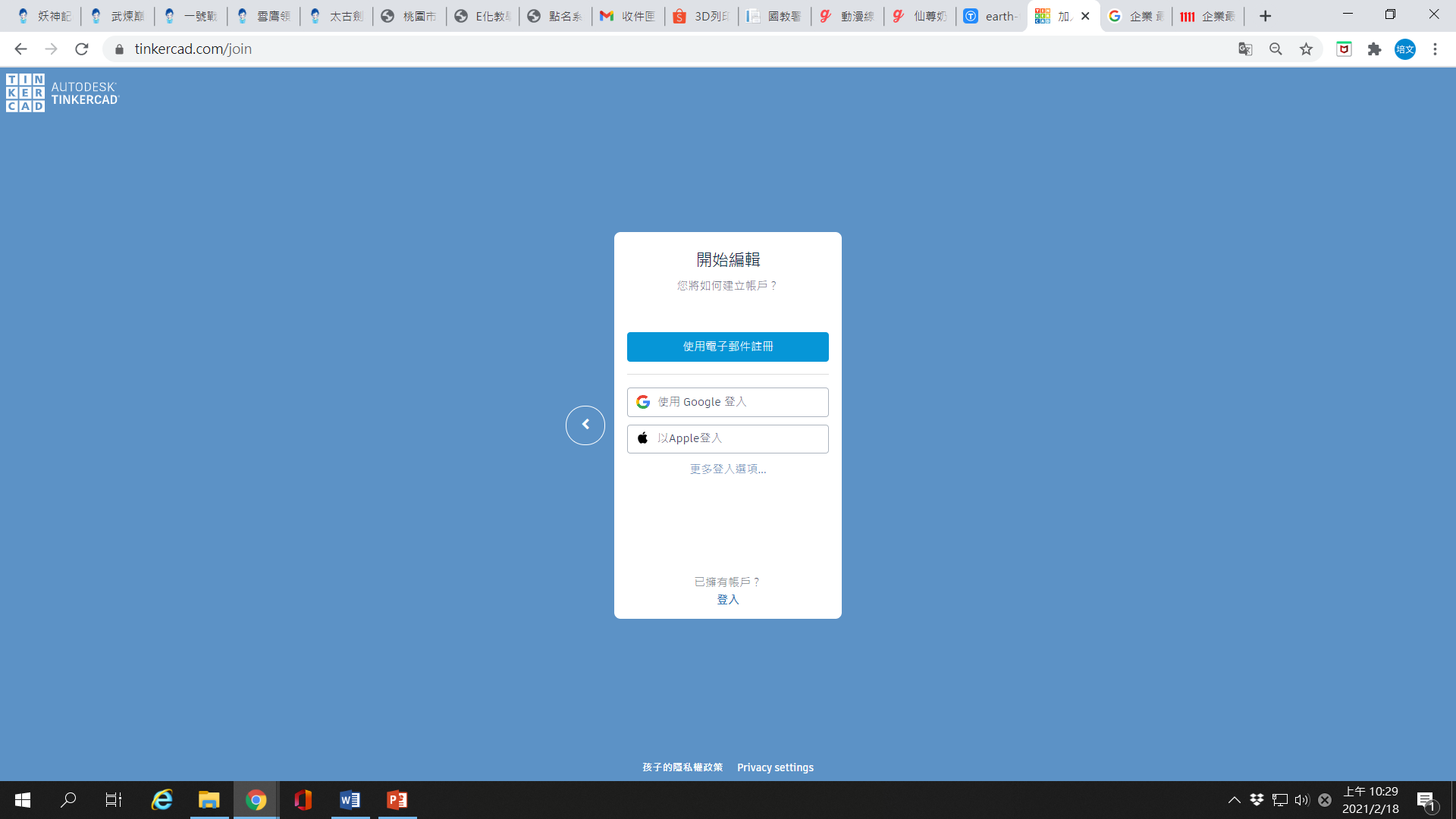 注意：一旦註冊成功，請務必記住郵件「帳號」及「密碼」。如果忘記，無法登入時，會失去原來的所有設計。萬一，真的忘記了，請重新再申請註冊一次即可。
建立個人帳戶
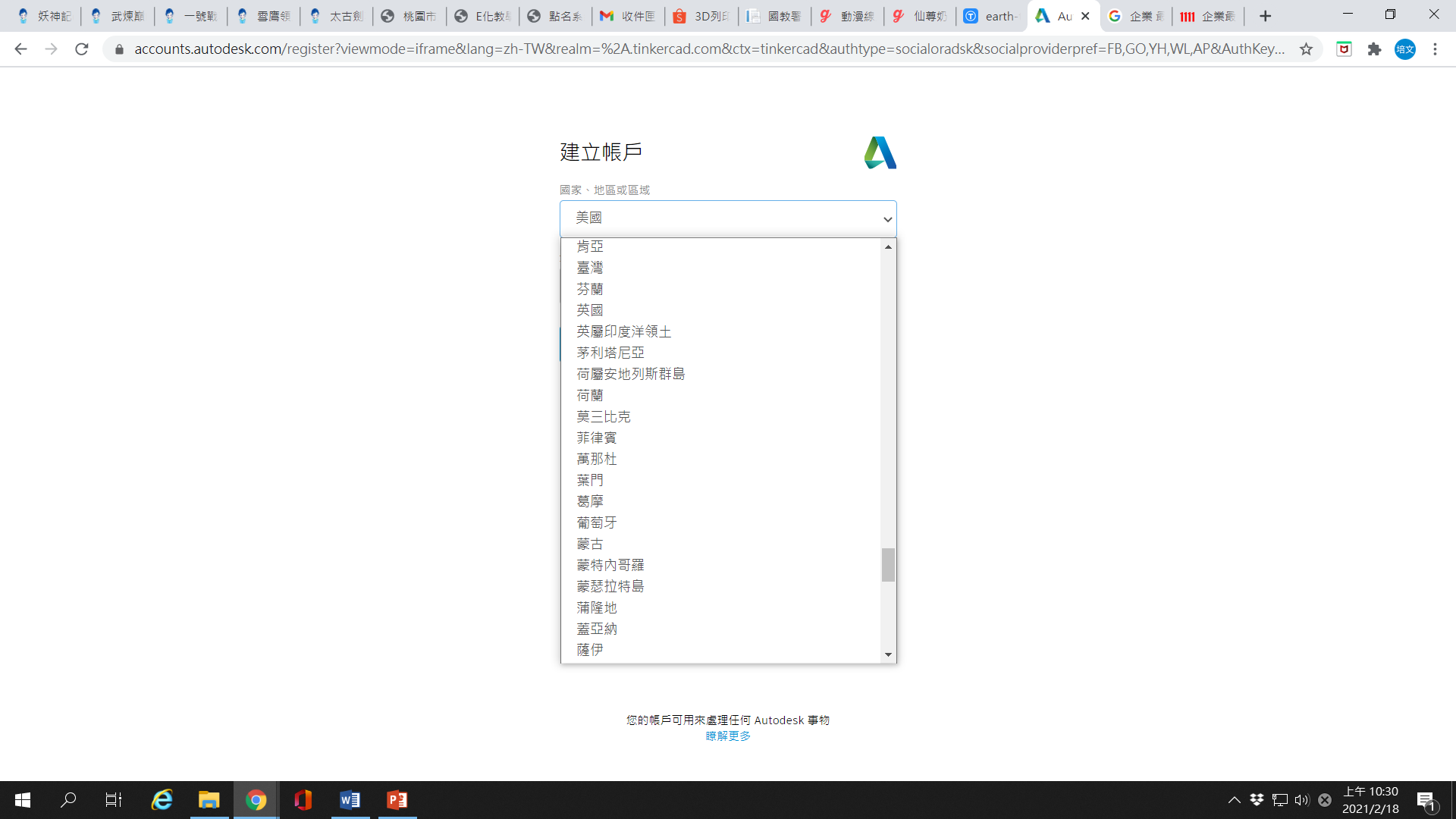 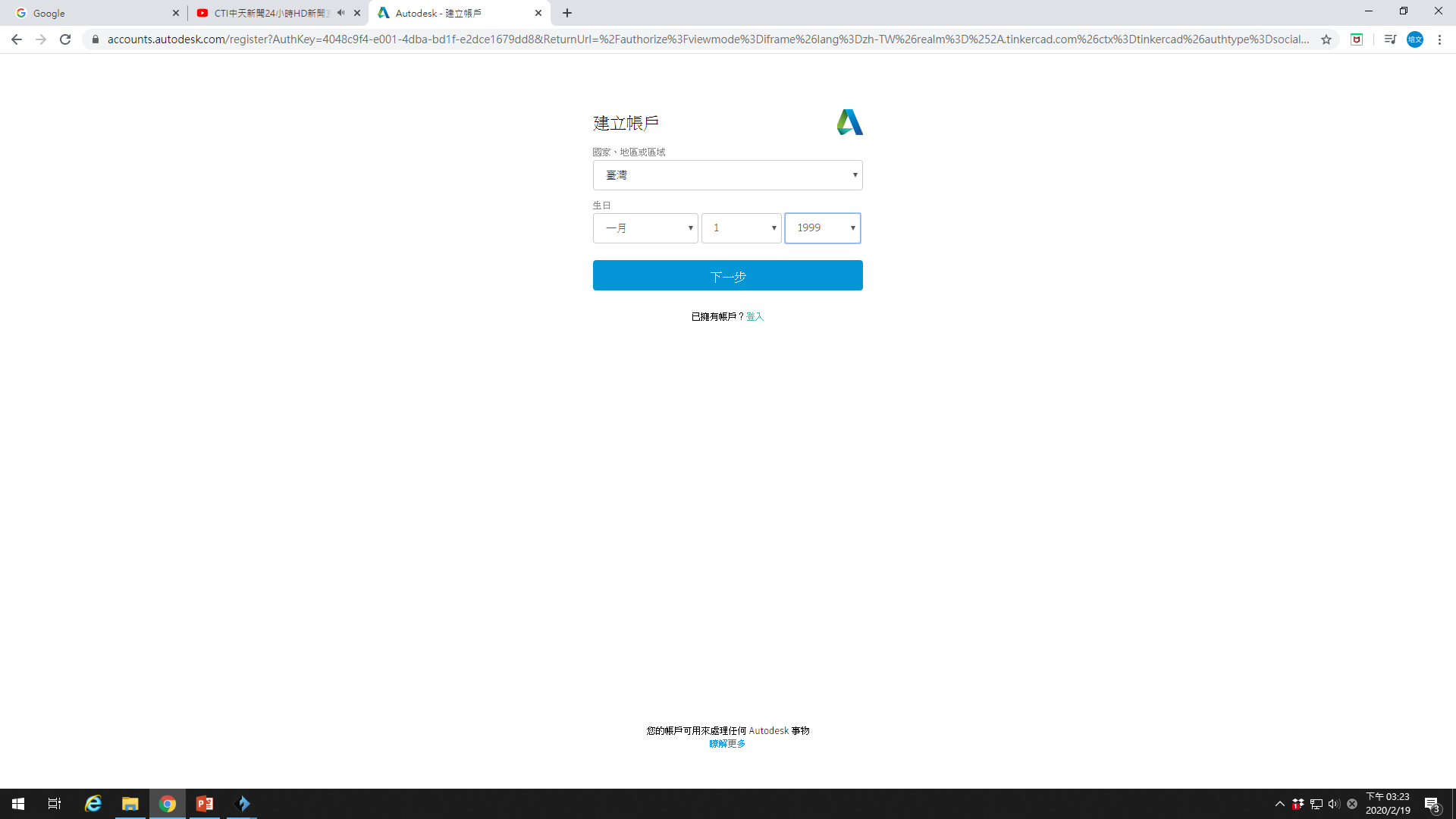 1.選擇「台灣」
2.輸入生日
3.點選「下一步」
建立個人帳戶
帳號及密碼務必要記住
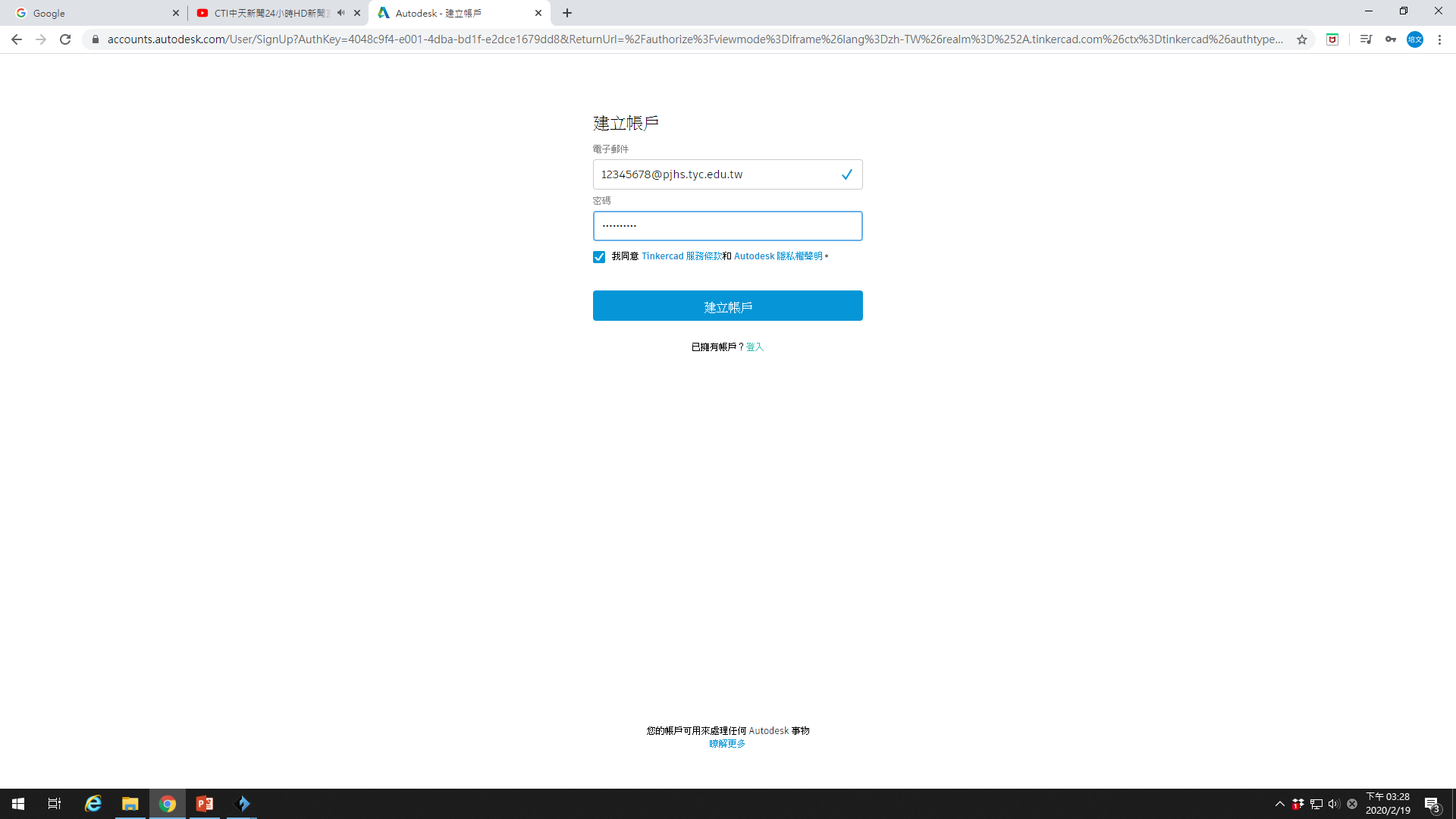 記得要打勾
點選以建立帳號
登入Tinkercad
登入 Tinkercad
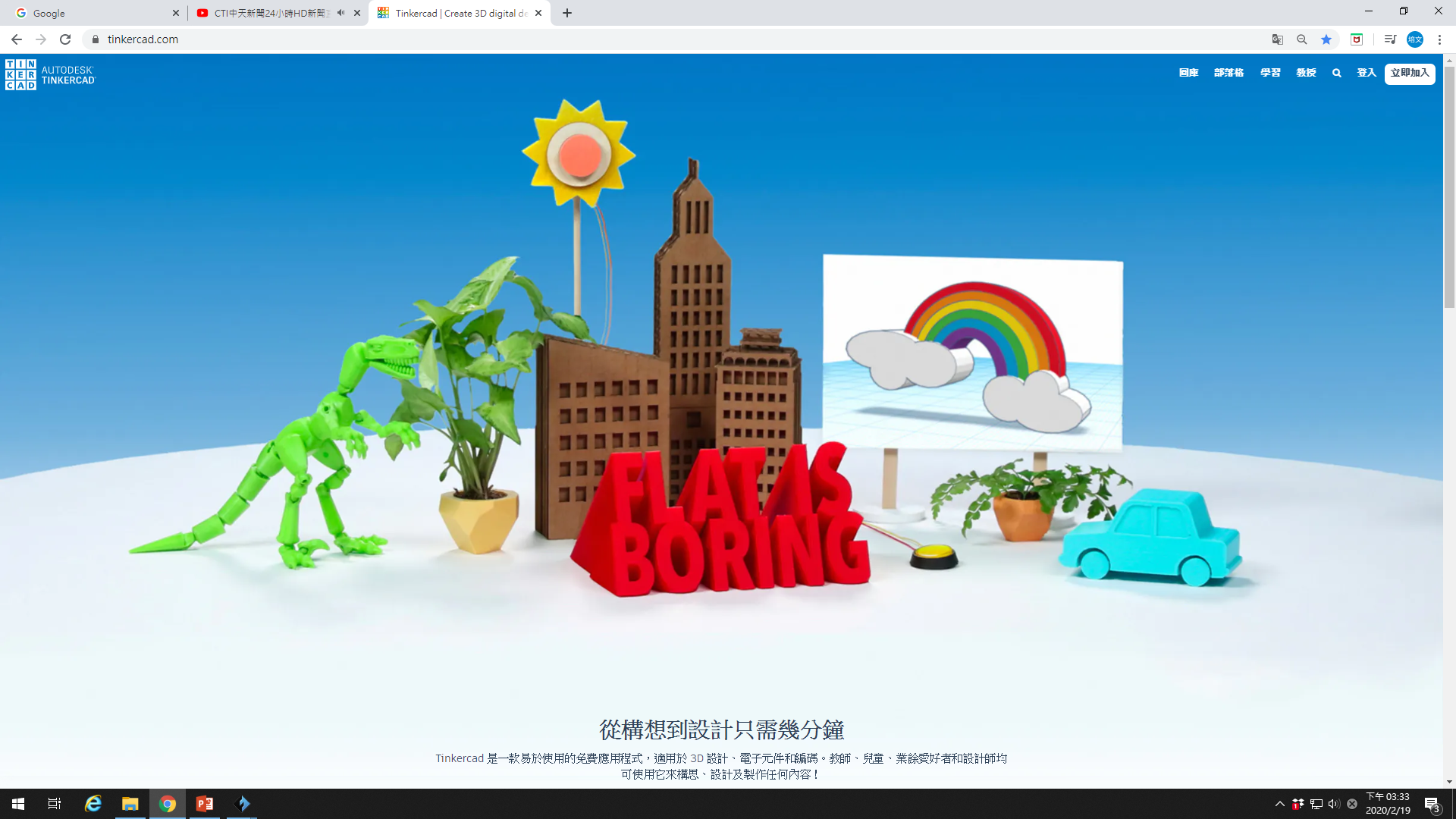 使用「電子郵件」登入
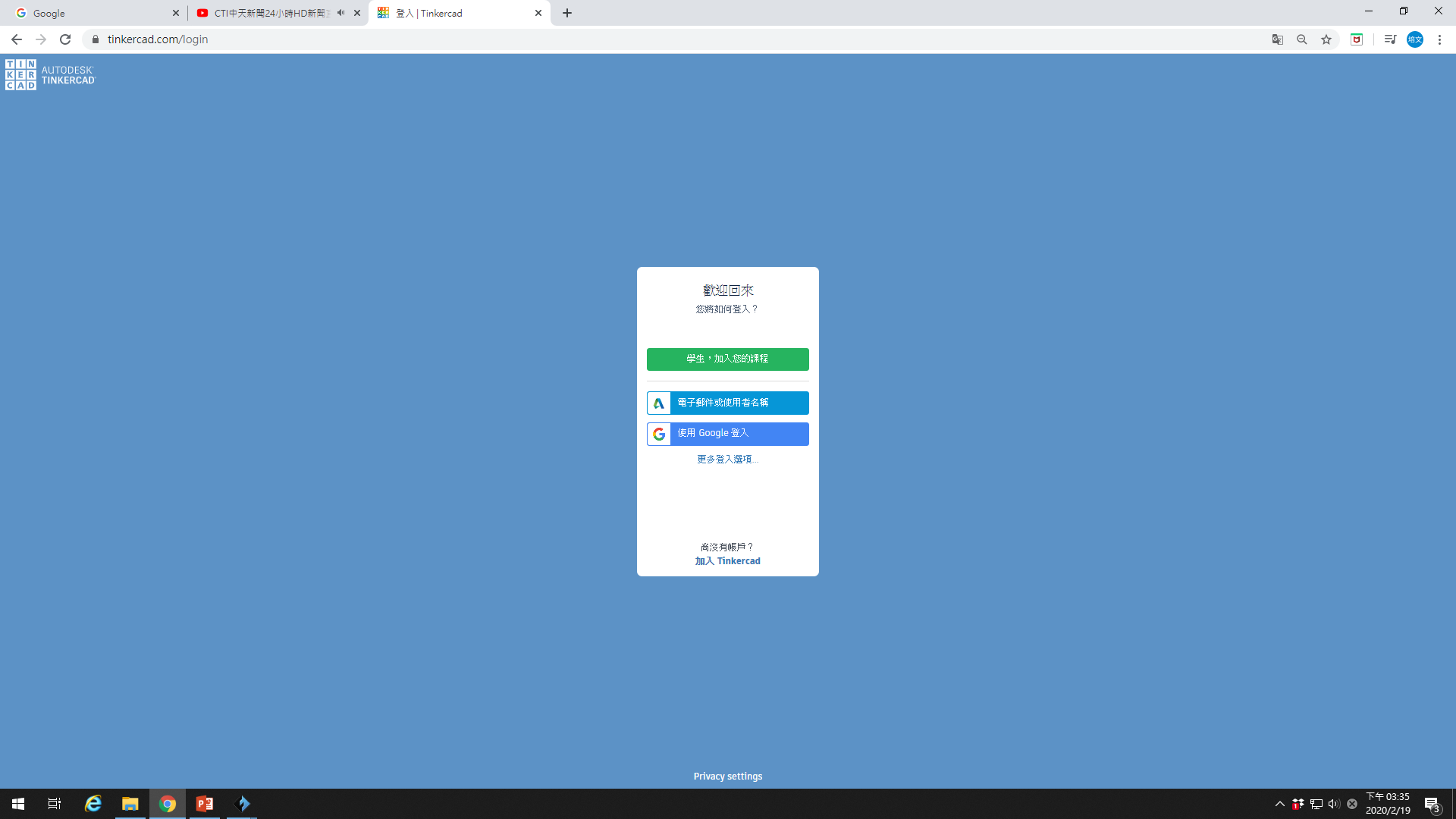 Tinkercad 首頁
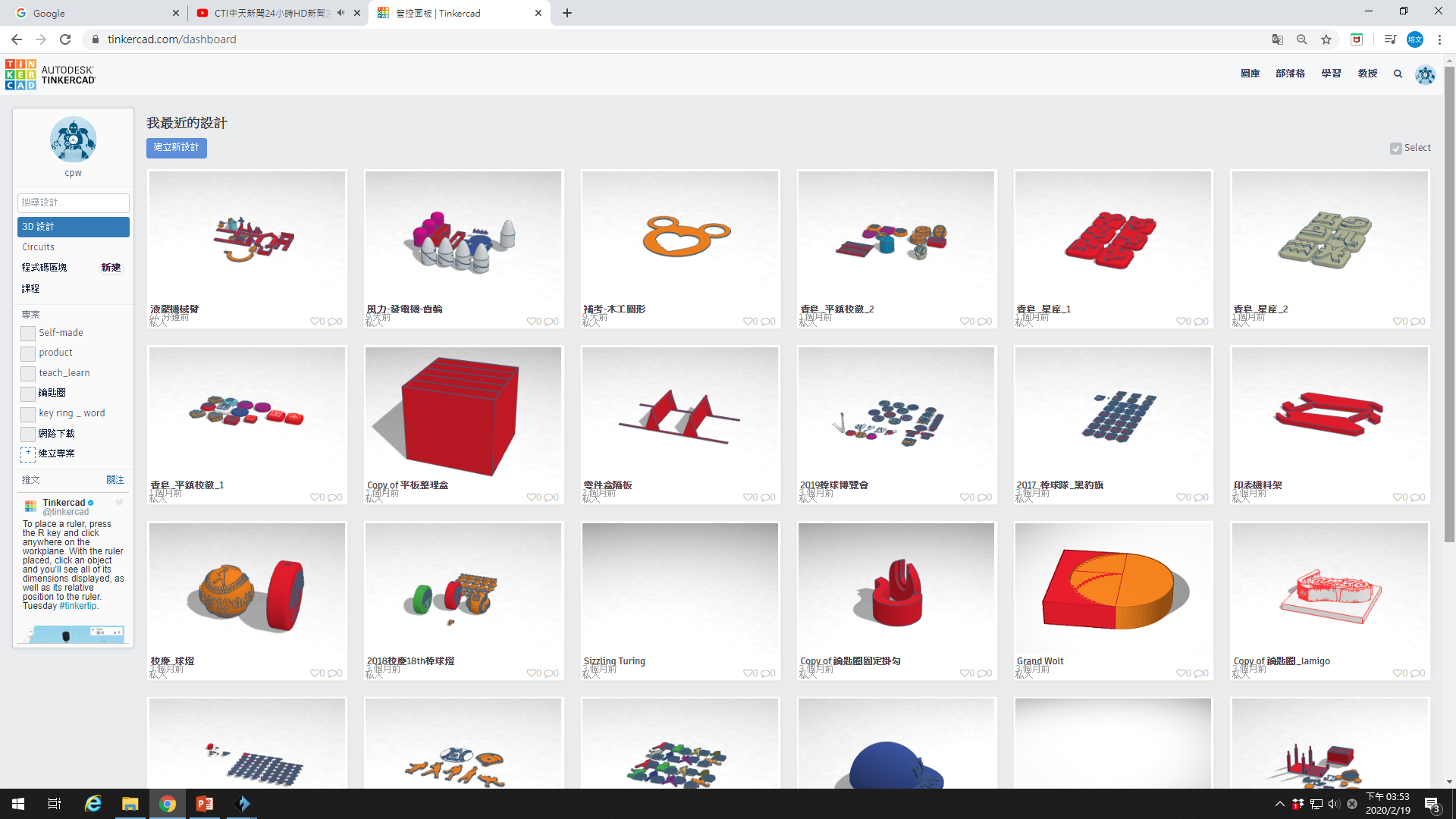 第一次使用，請點按此處已進入「3D設計」首頁。